ΓΕΩΜΕΤΡΙΚΕΣ ΕΝΝΟΙΕΣ
Γ΄ τάξη
Γεωμετρία (Γ΄ τάξη)
Χώρος και Γεωμετρία (Γ΄ τάξη)
Χώρος (2 ώρες)
Θέσεις, διευθύνσεις και διαδρομές σε χάρτες
Ανάγνωση και δημιουργία χαρτών
Δόμηση χώρου και συντεταγμένες
Γεωμετρικά σχήματα (14 ώρες)
Αναγνώριση, ονομασία και ταξινόμηση γεωμετρικών σχημάτων και στερεών
Ανάλυση γεωμετρικών σχημάτων και στερεών σε στοιχεία και ιδιότητες 
Κατασκευές και σχεδιασμός γεωμετρικών σχημάτων και στερεών 
Σύνδεση μεταξύ γεωμετρικών σχημάτων και στερεών
Ανάλυση ή σύνθεση γεωμετρικών σχημάτων και στερεών σε άλλα σχήματα ή μέρη
Μετασχηματισμοί (4 ώρες) 
Μετατόπιση, στροφή και ανάκλαση
αξονική συμμετρία και κεντρική συμμετρία 
Οπτικοποίηση (2 ώρες) 
Αναγνώριση και αναπαράσταση διαφορετικών οπτικών γωνιών αντικειμένων και καταστάσεων
Δημιουργία οπτικοποιήσεων για τη διαχείριση σχημάτων, διευθύνσεων και θέσεων
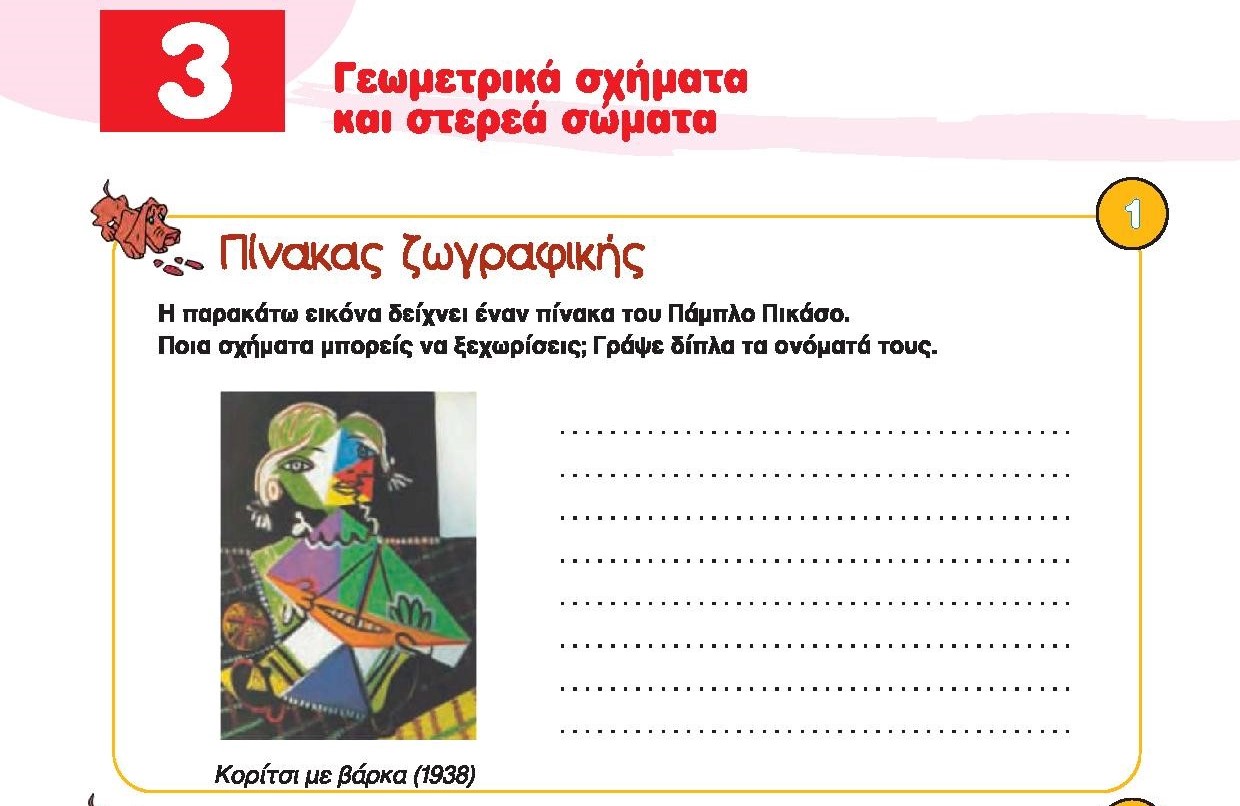 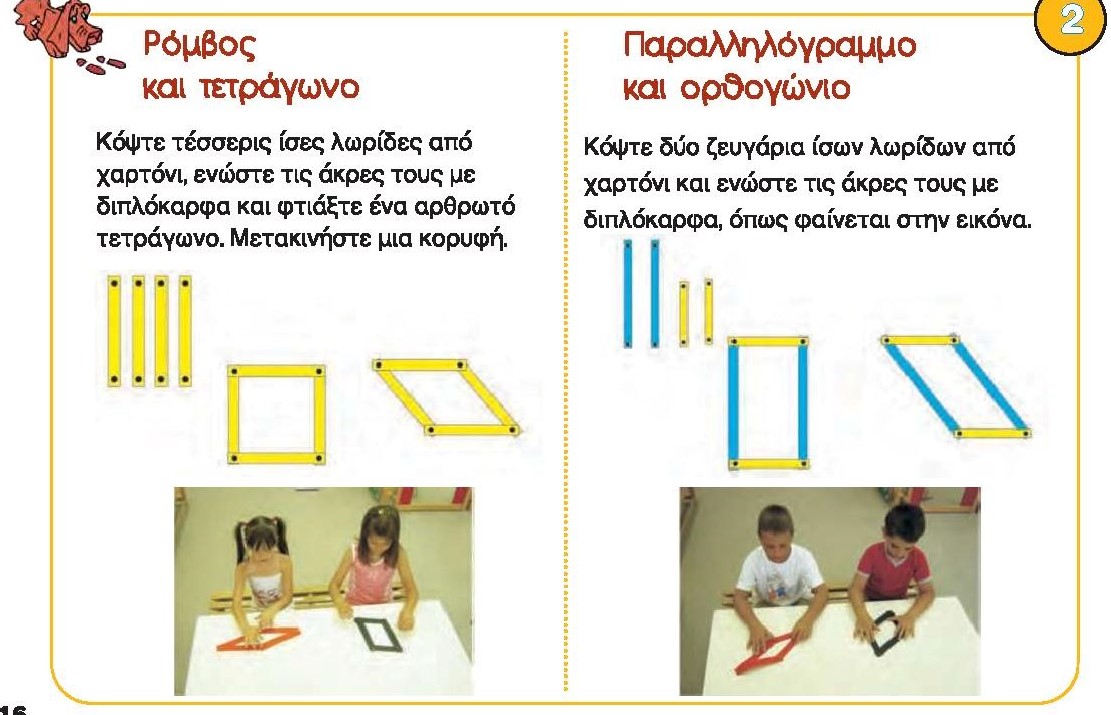 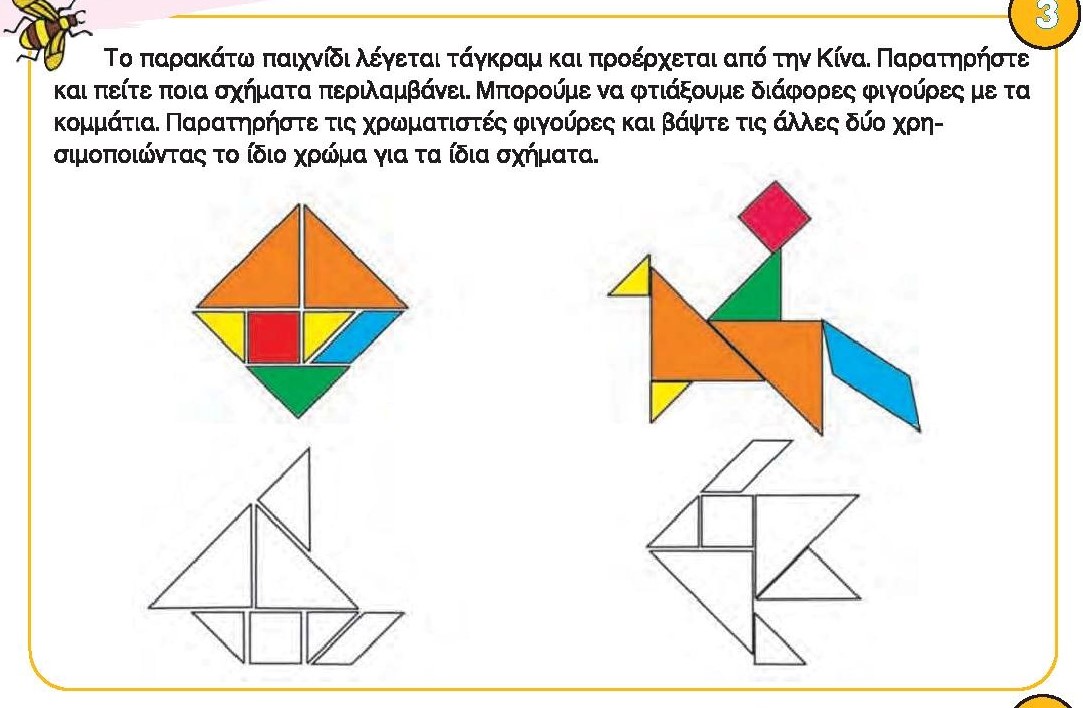 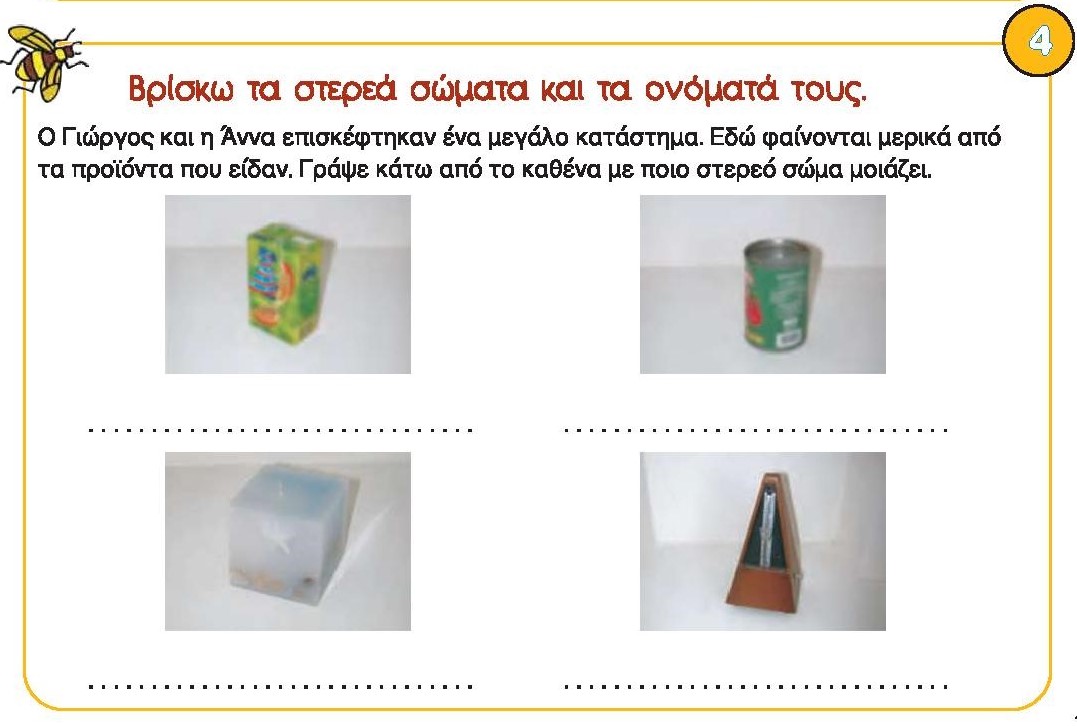 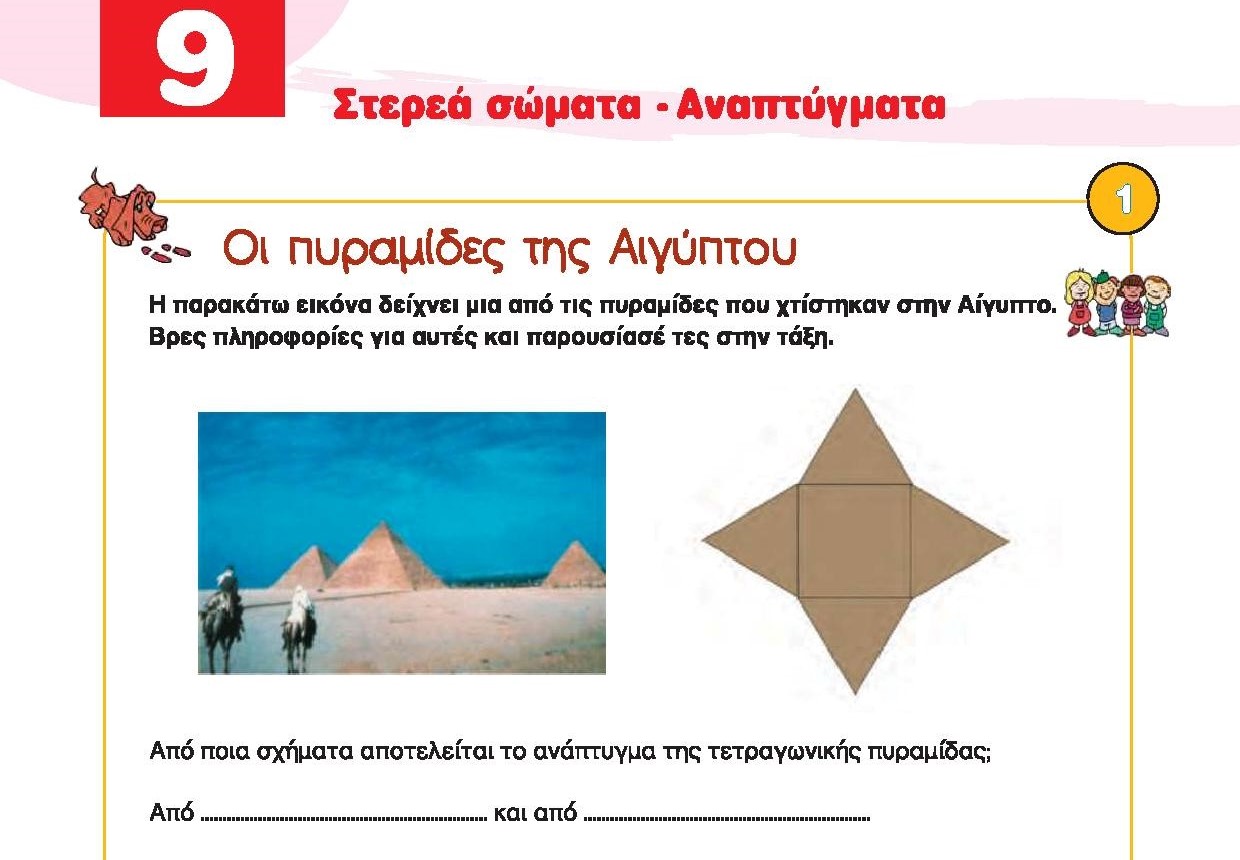 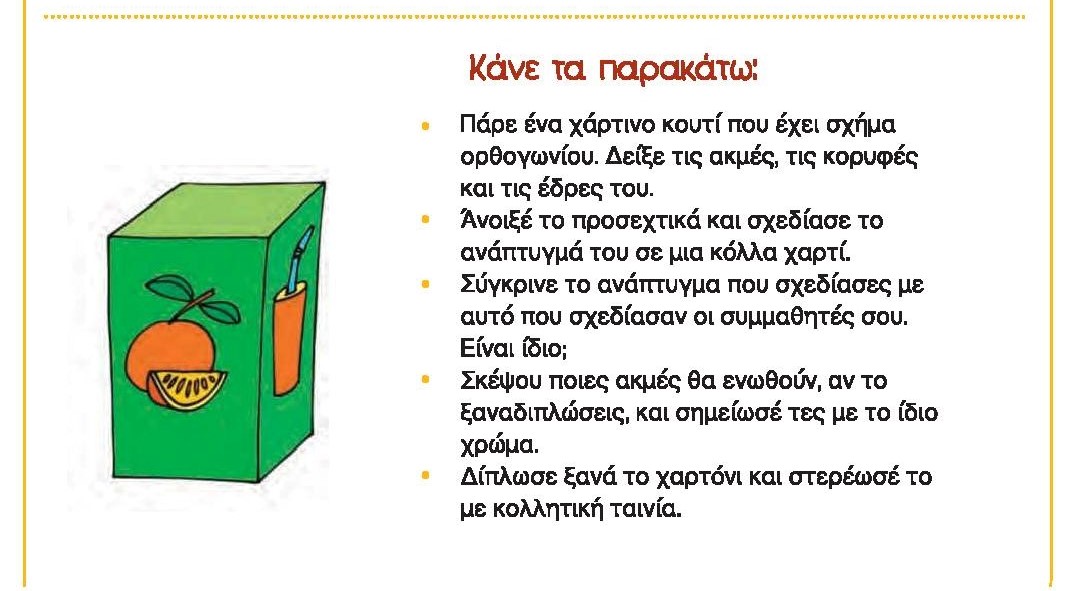 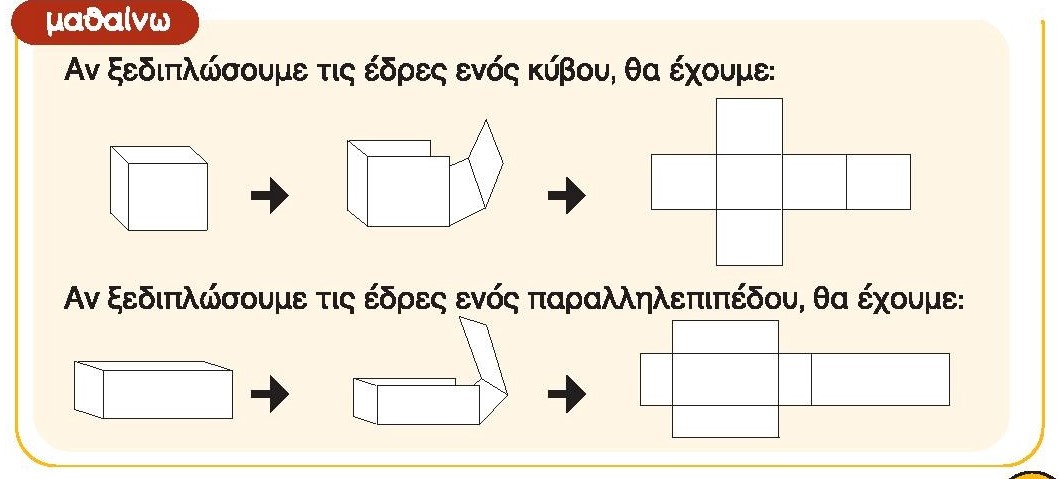 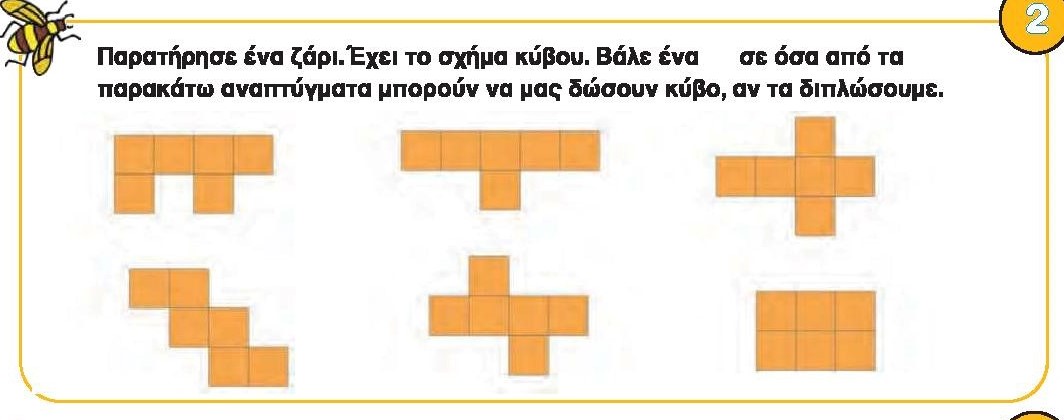 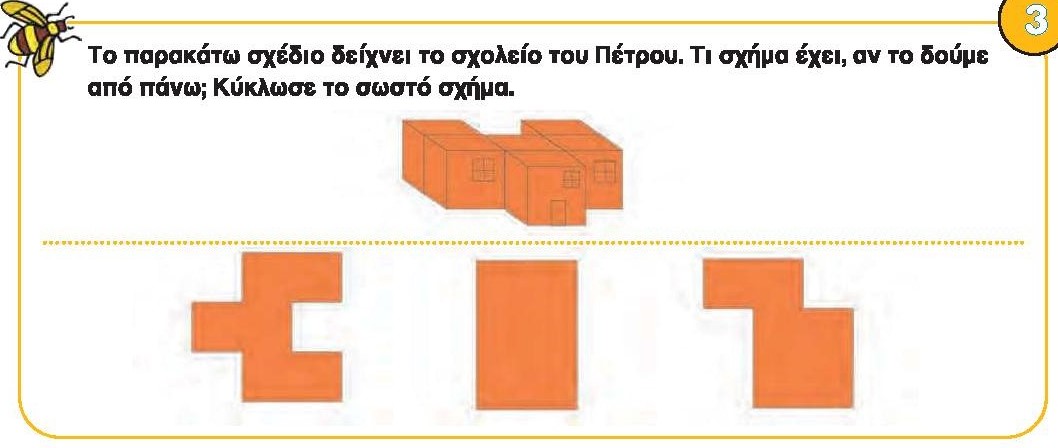 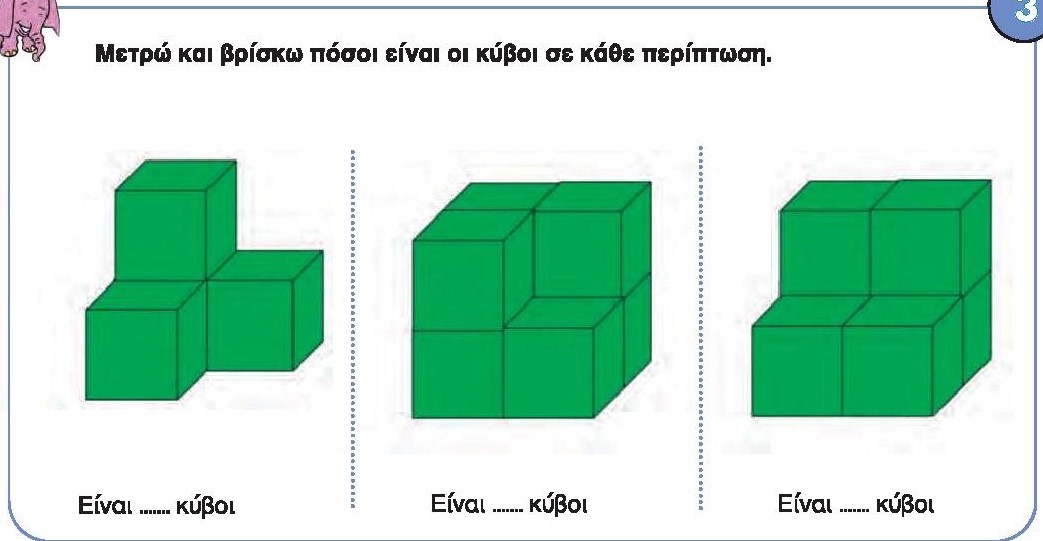 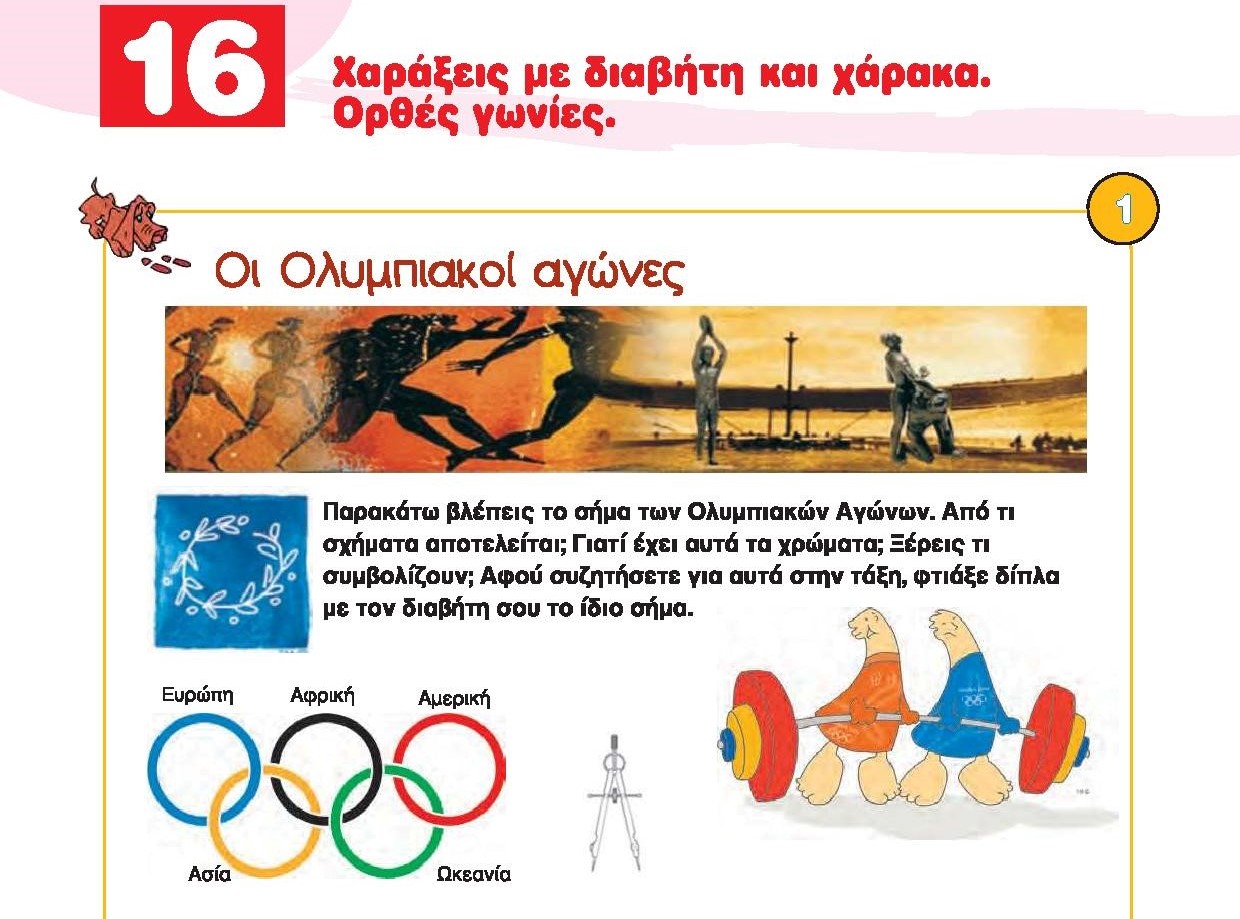 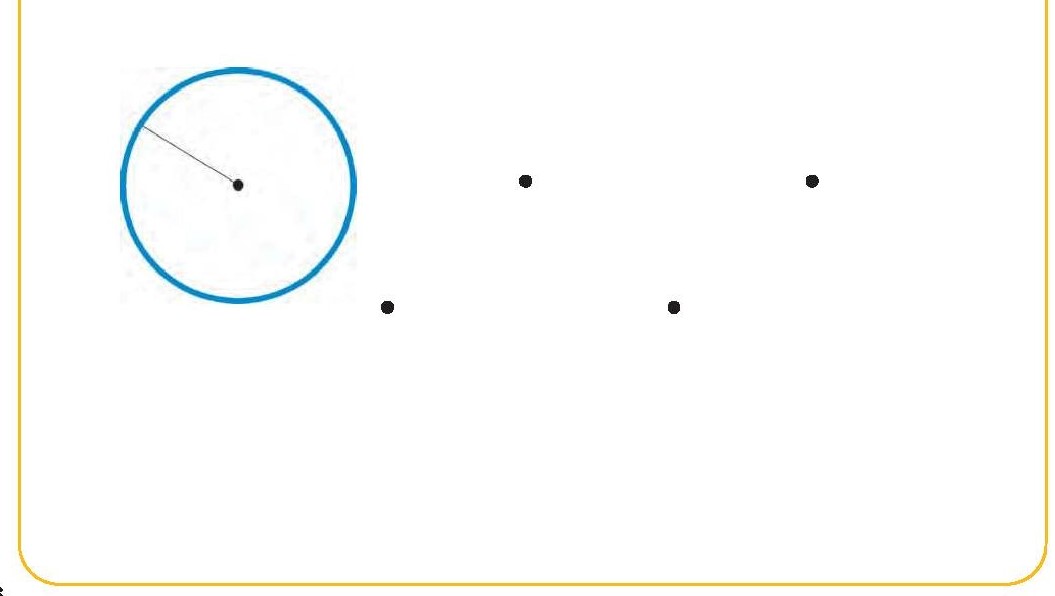 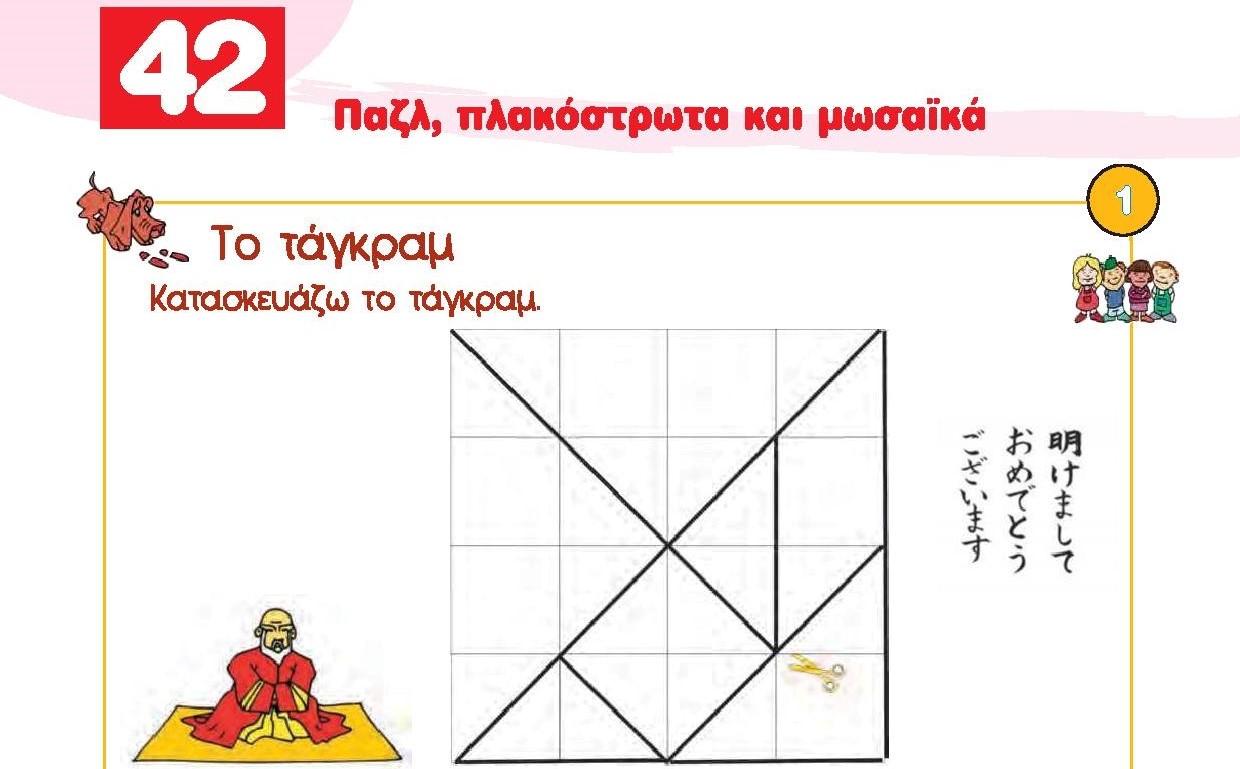 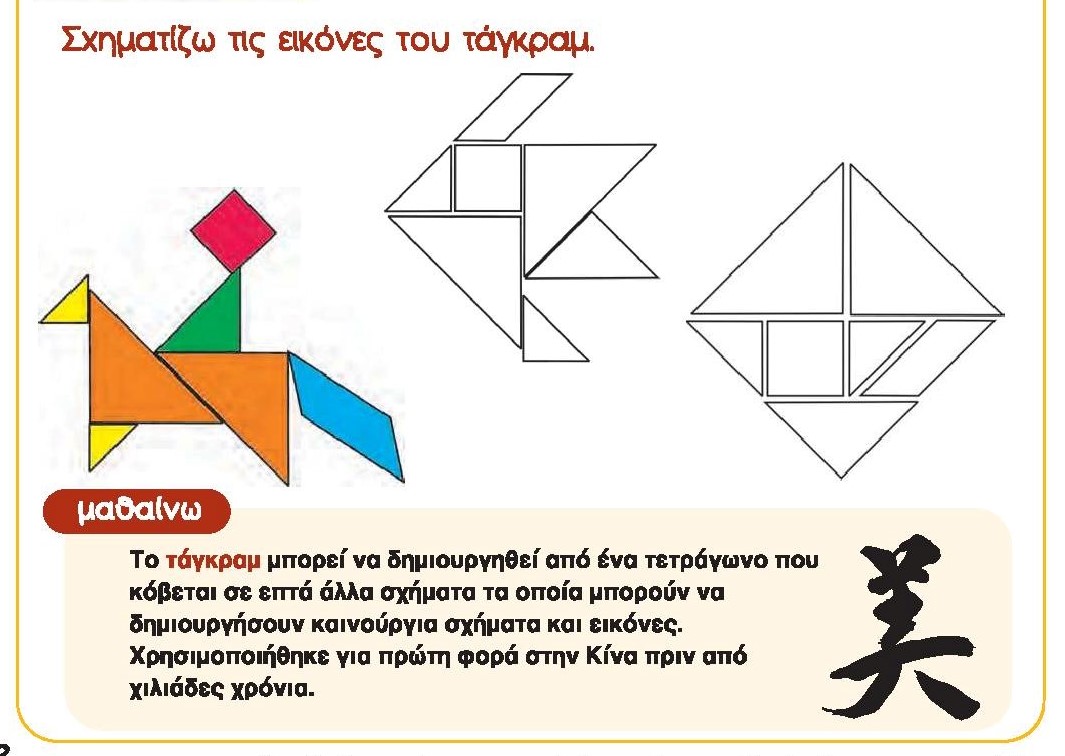 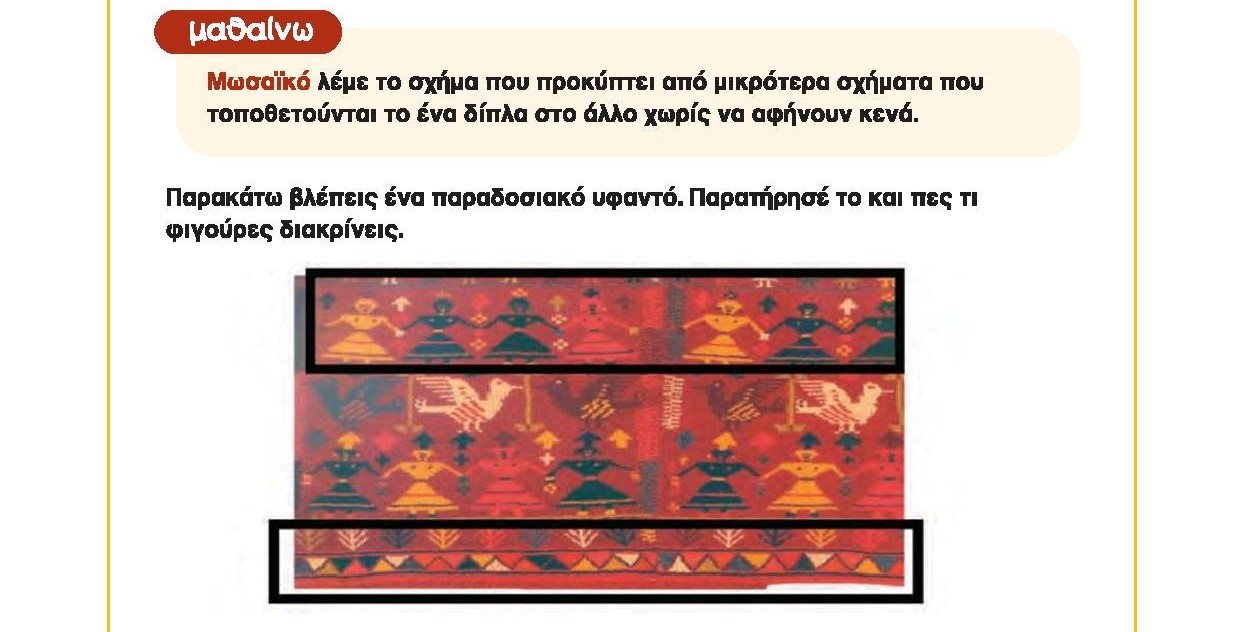 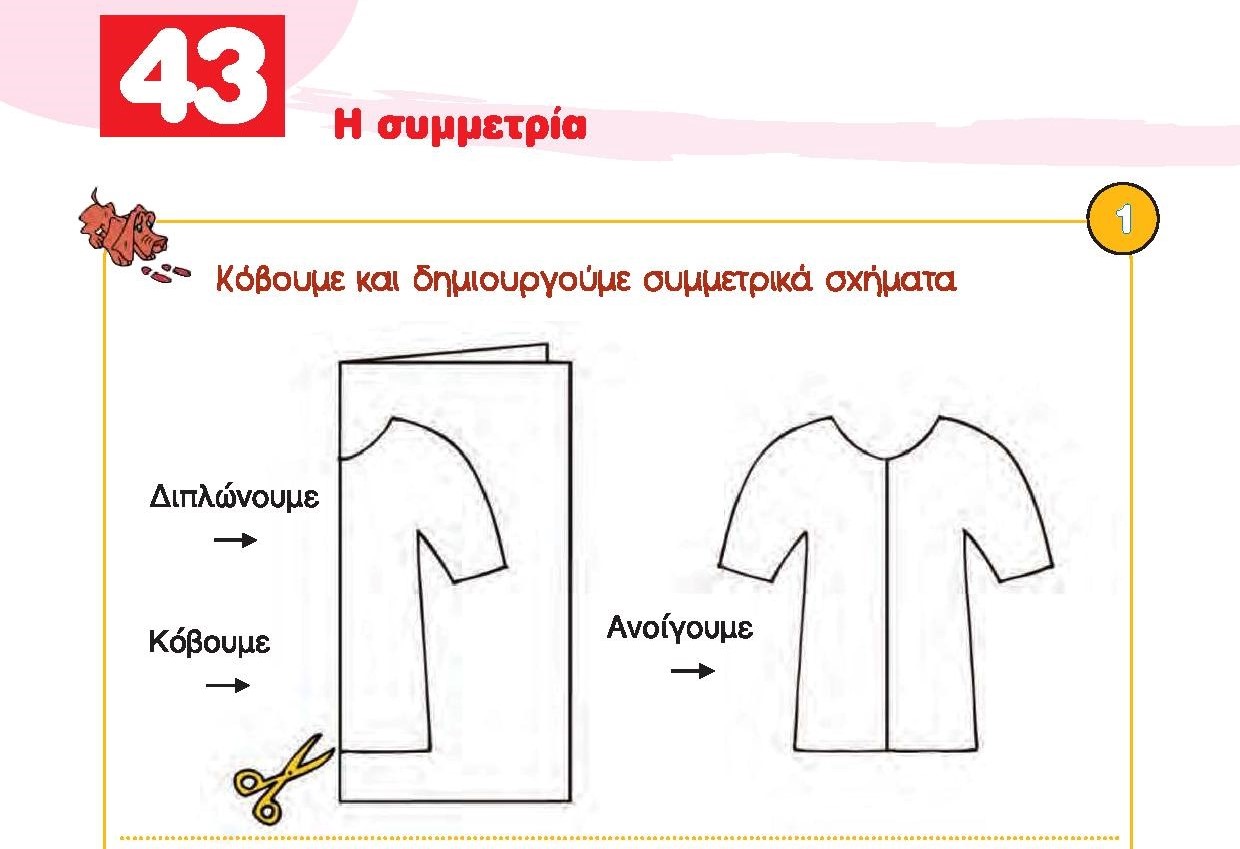 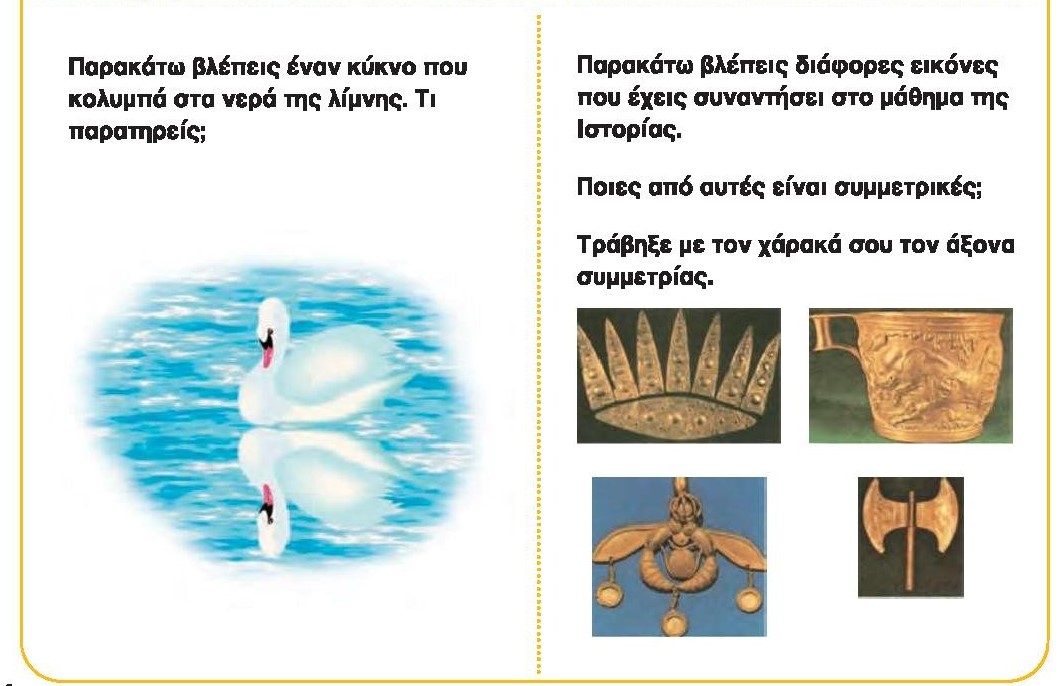 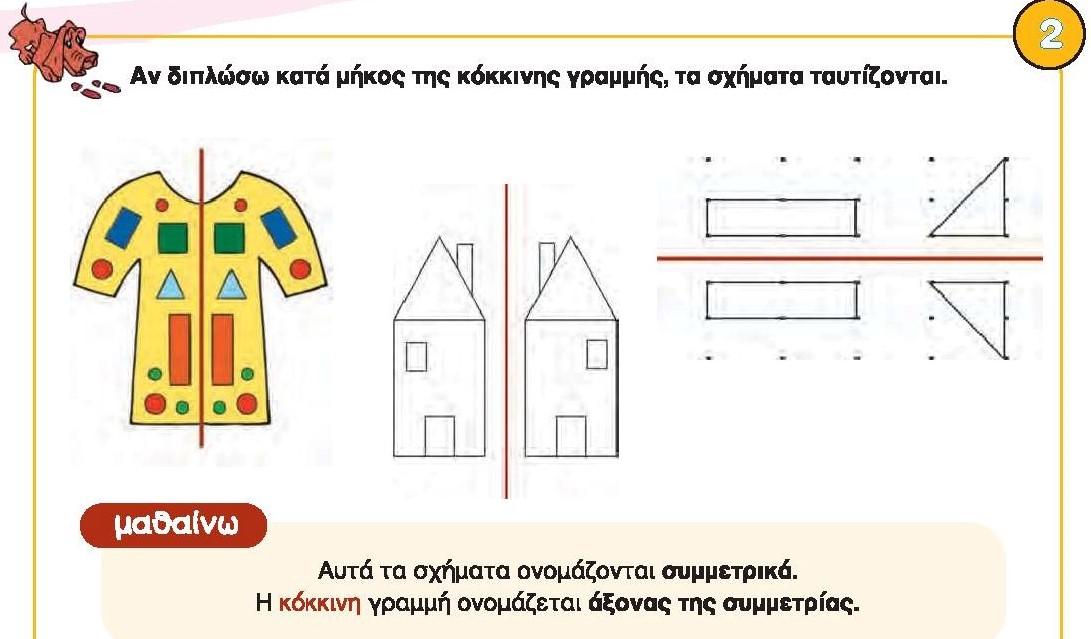 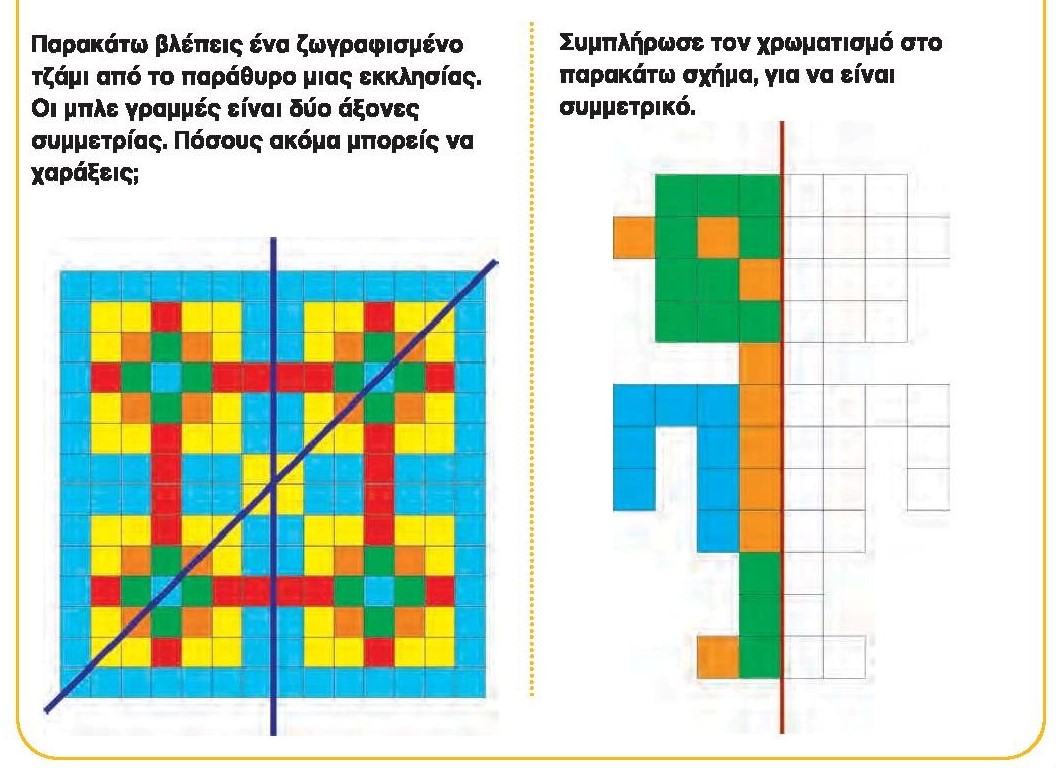 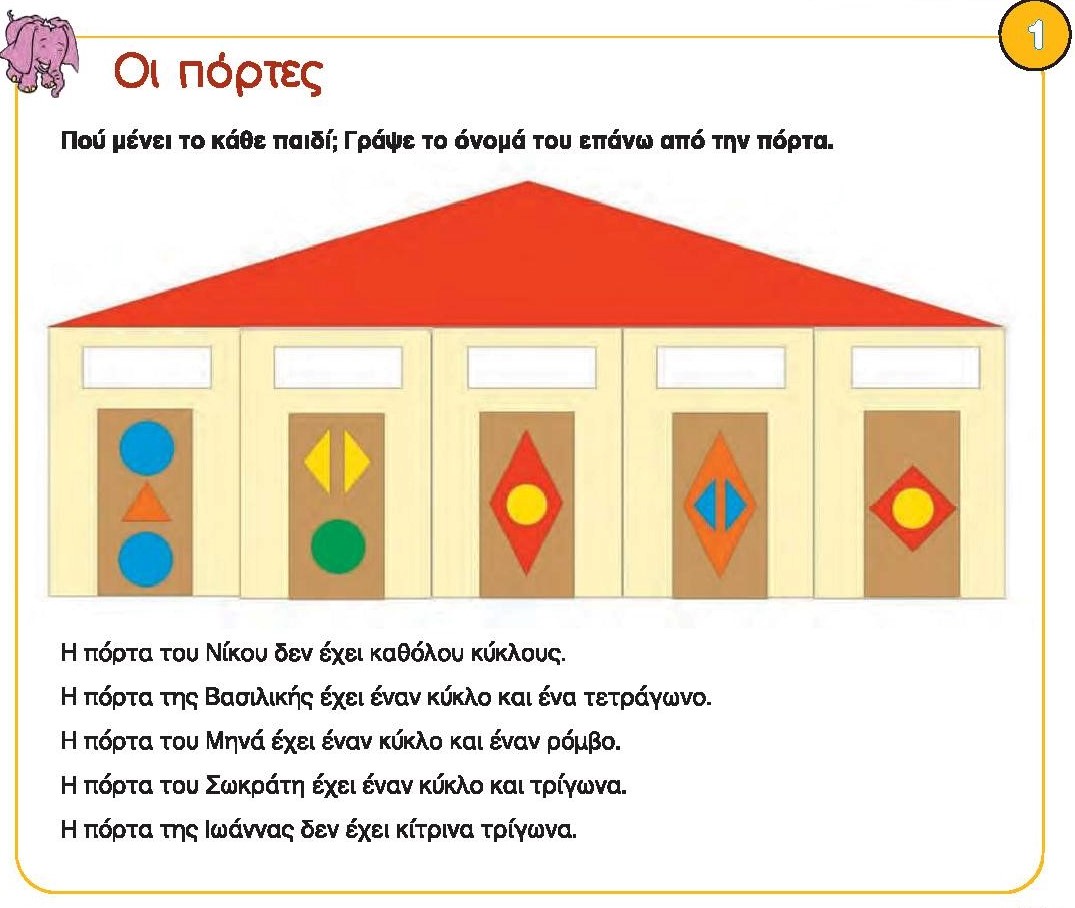 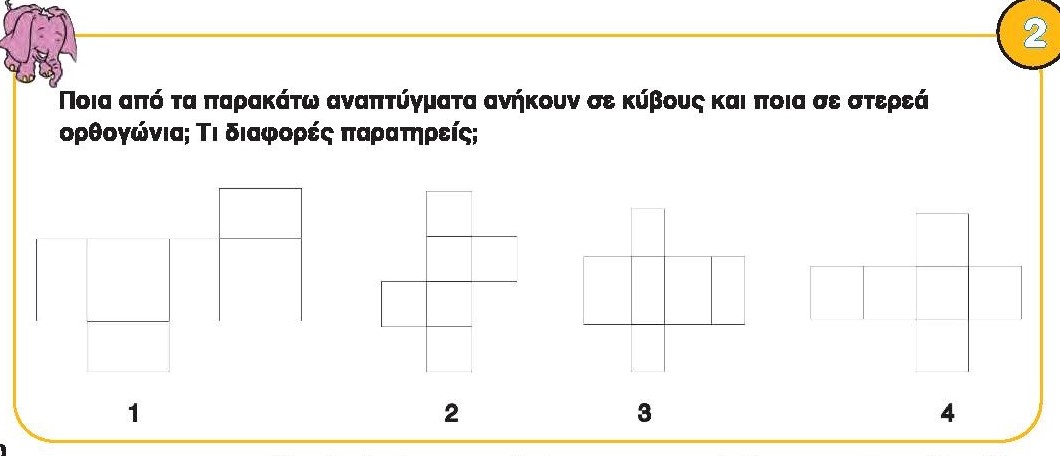